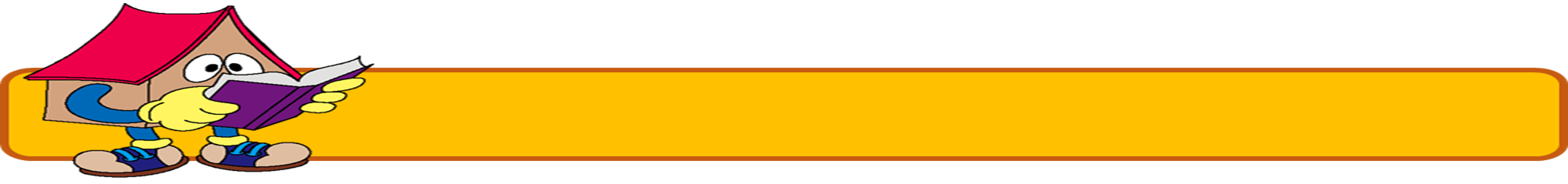 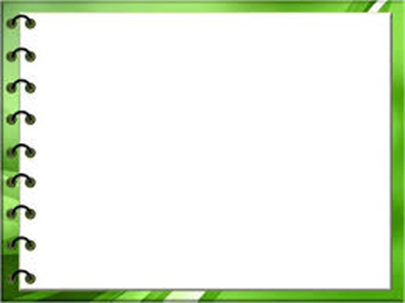 MUSTAQIL TOPSHIRIQNI TEKSHIRISH:
5 topshiriq. Tengsizliklar to‘g‘ri bo‘lishi uchun katakchalar o‘rniga qanday raqamlarni qo‘yish mumkin?  1 436  > 14      ;          41 620 < 4   620;
  37      <  37 210;          900 138 >   00 804
3
1
3
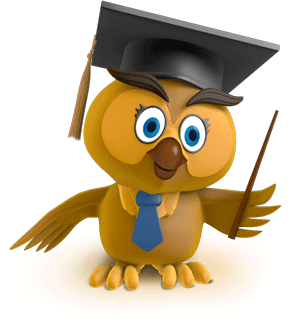 2
1
8
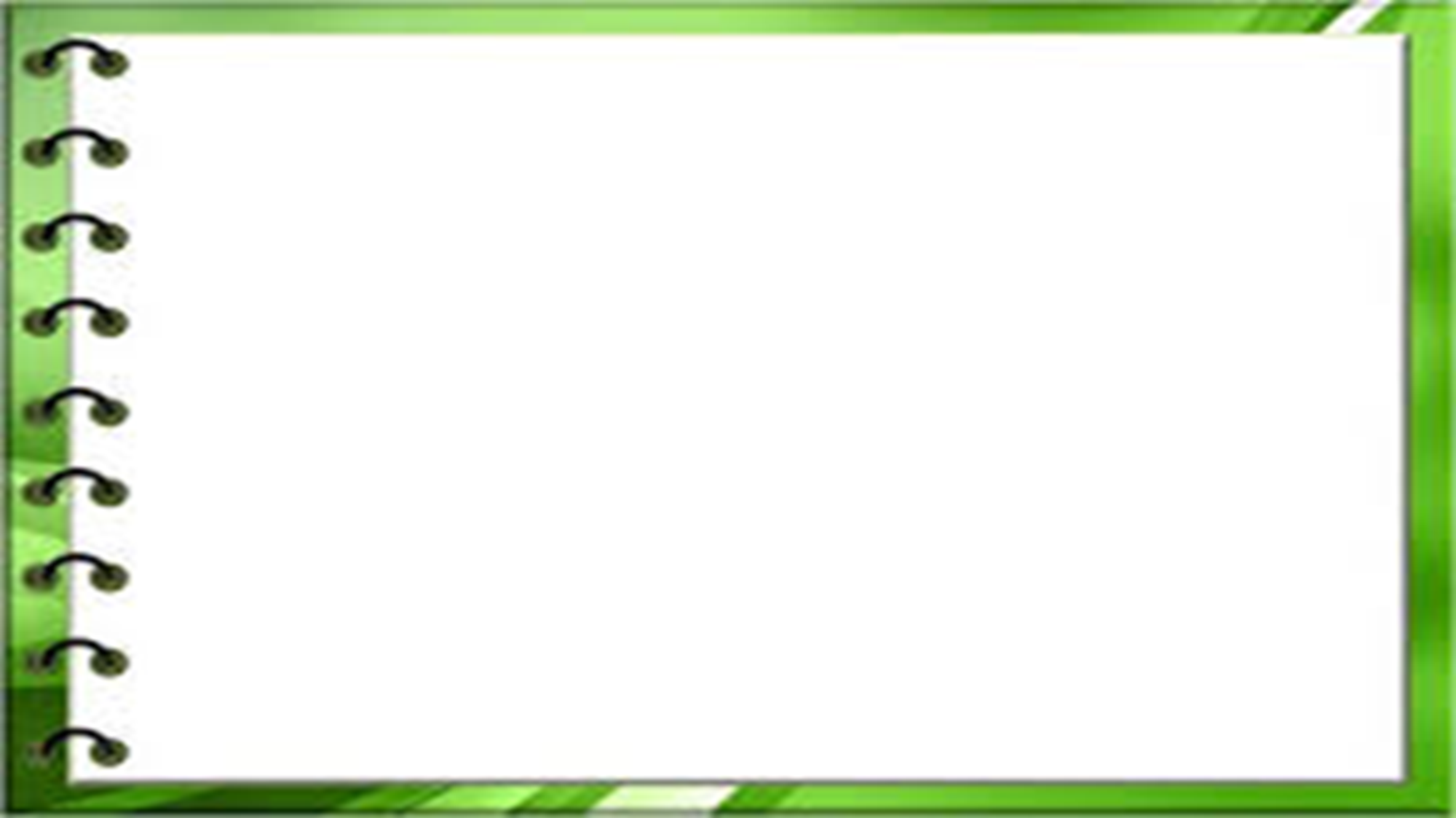 6. Tenglamalarni yeching:
(7 002 – x) – 160 = 5 348
 7002 – x =5348 + 160
 7002 – x = 5 508
  x = 7002 – 5508
  x = 1494
          Tekshirish:
 (7002 – 1494) – 160 = 5348
              5348 = 5348
(2000 + x) – 972 = 3 564
2000 + x = 3 564 + 972
    2000 + x = 4 536
    x = 4 536 – 2 000
    x = 2 536
           Tekshirish:
  (2000 + 2536) – 972 = 3564
           3 564 = 3 564
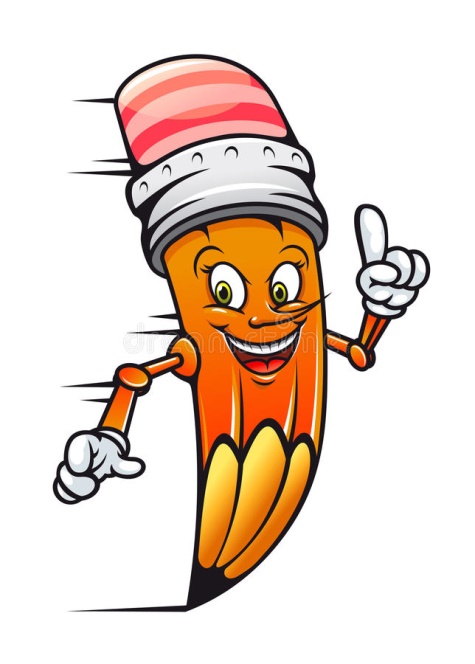 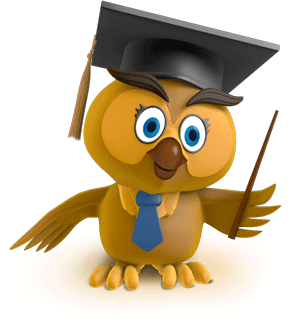 Mavzu:Tengsizliklar
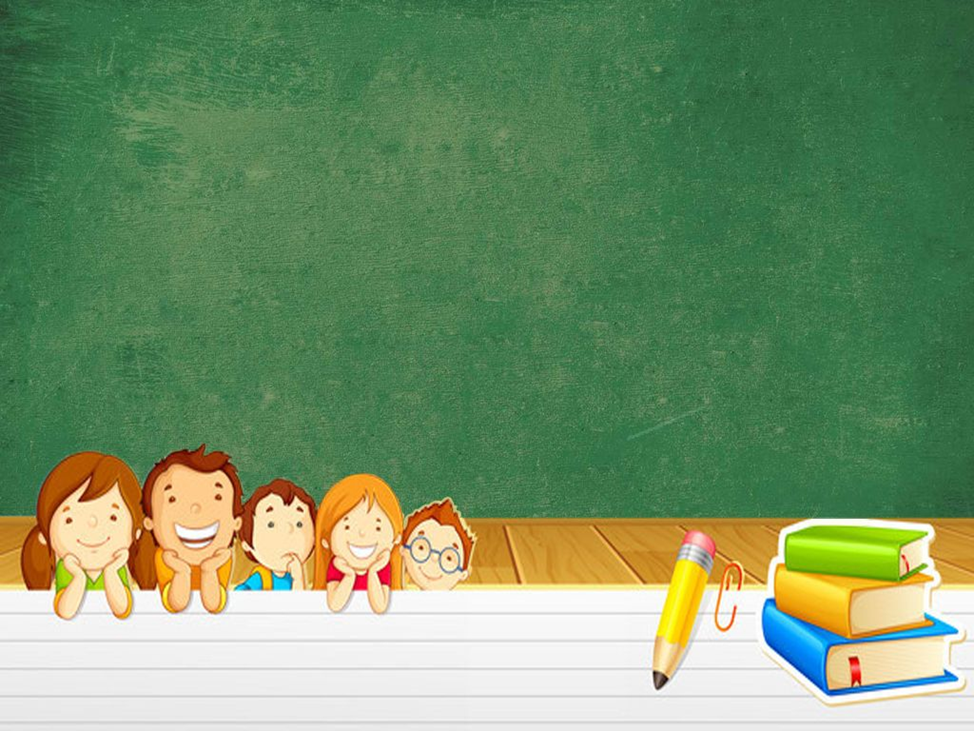 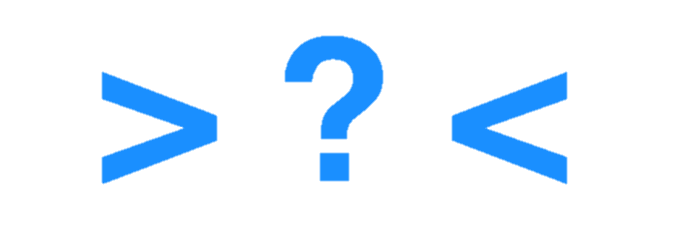 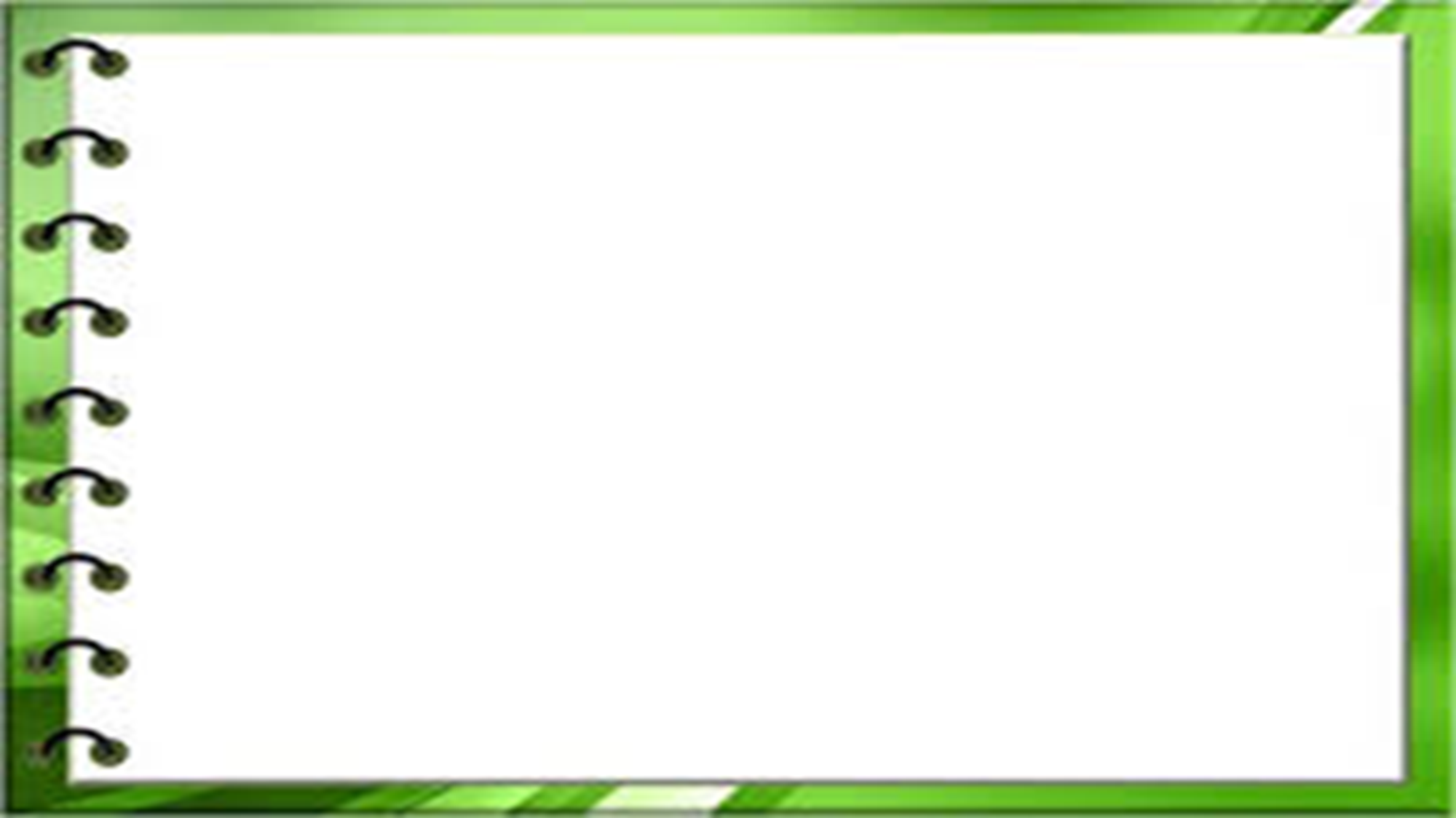 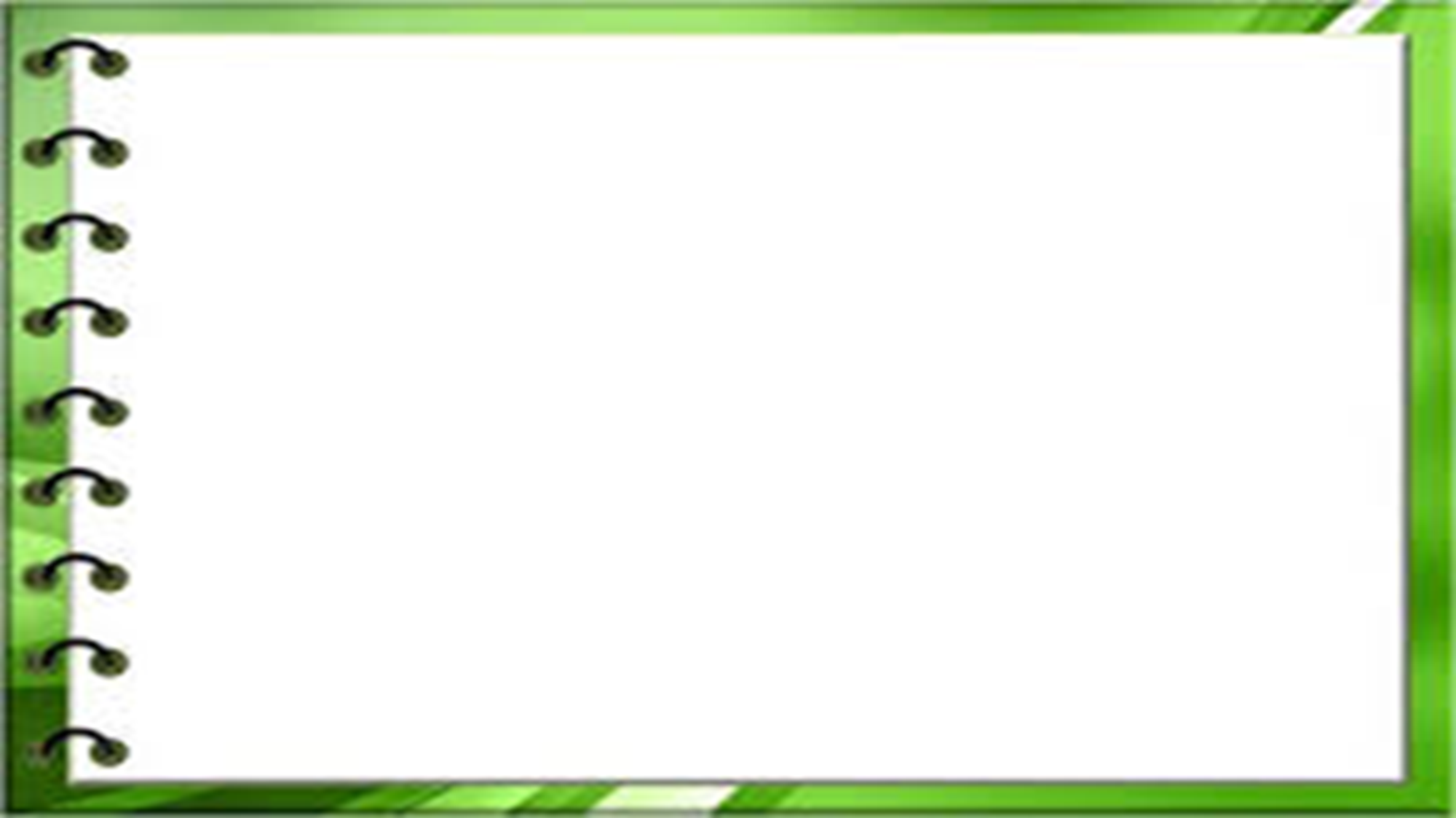 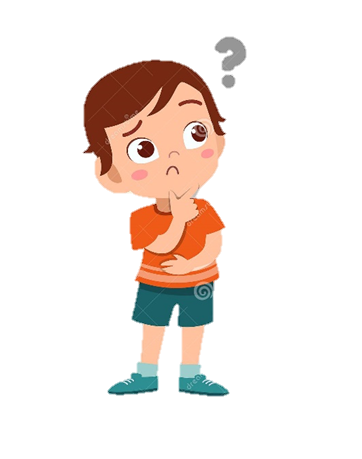 1. „Katta“ (>), „kichik“ (<), „katta yoki teng“ (>), „kichik yoki teng“ (<) belgisi bilan birlashtirilgan ikki ifoda nima deb ataladi?
Eslang! „Katta“ (>), „kichik“ (<), „katta yoki
teng“ (>), „kichik yoki teng“ (<) belgisi bilan
birlashtirilgan ikki ifoda tengsizlik deb ataladi.
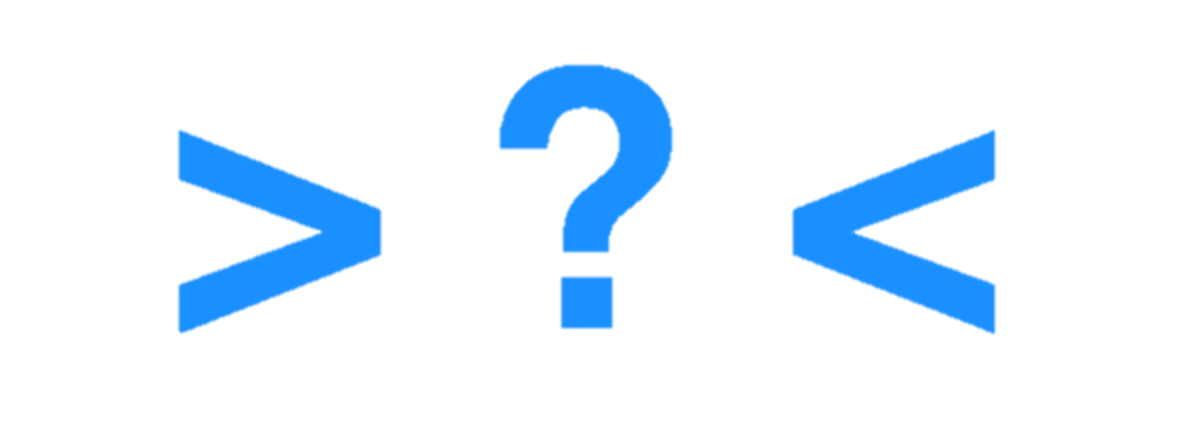 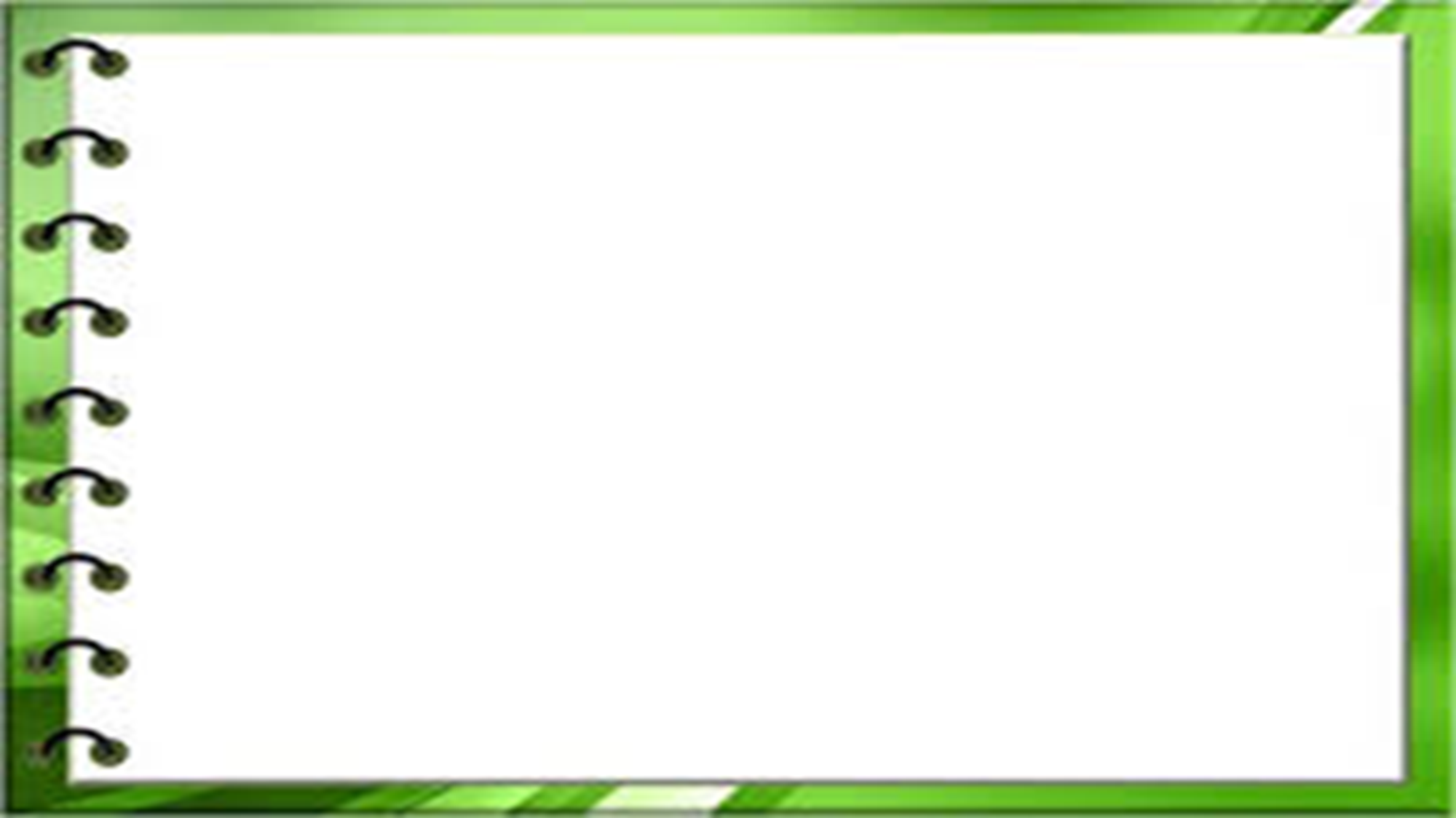 2. Quyidagi tengsizlik x ning qanday qiymatlarida to‘g‘ri bo‘lishini tushuntiring.
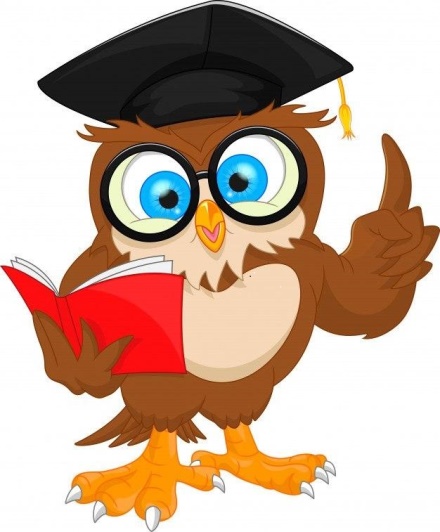 3 + x < 5
                               
     
  3. Ushbu 6 – x > 4,   5 · x < 35,   36 : x > 4     tengsizliklardagi x noma’lumning qiymatlarini toping.
2
0
1
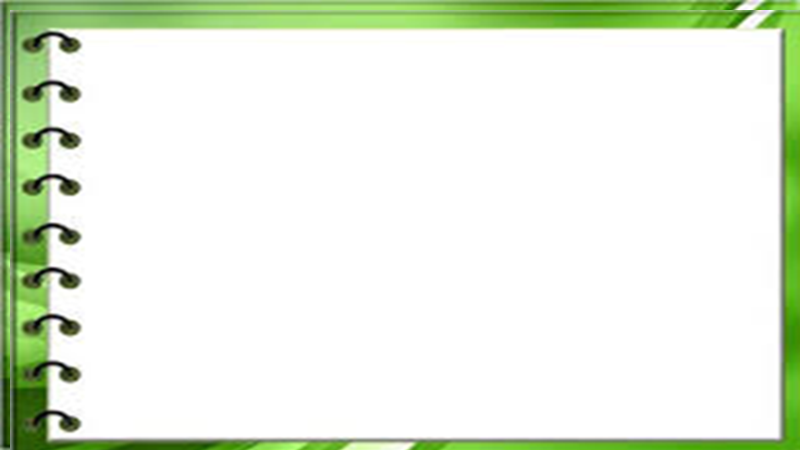 2- topshiriq. x ga quyidagi tengsizlik to‘g‘ri bo‘la-digan qanday eng katta qiymat berish mumkin?                         800 – x < 220
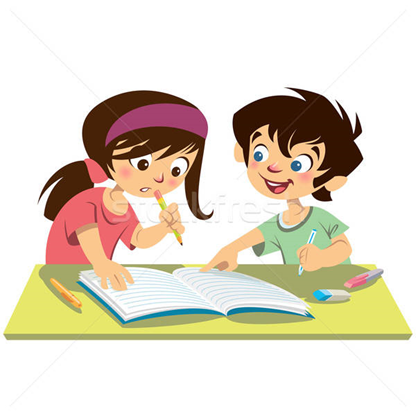 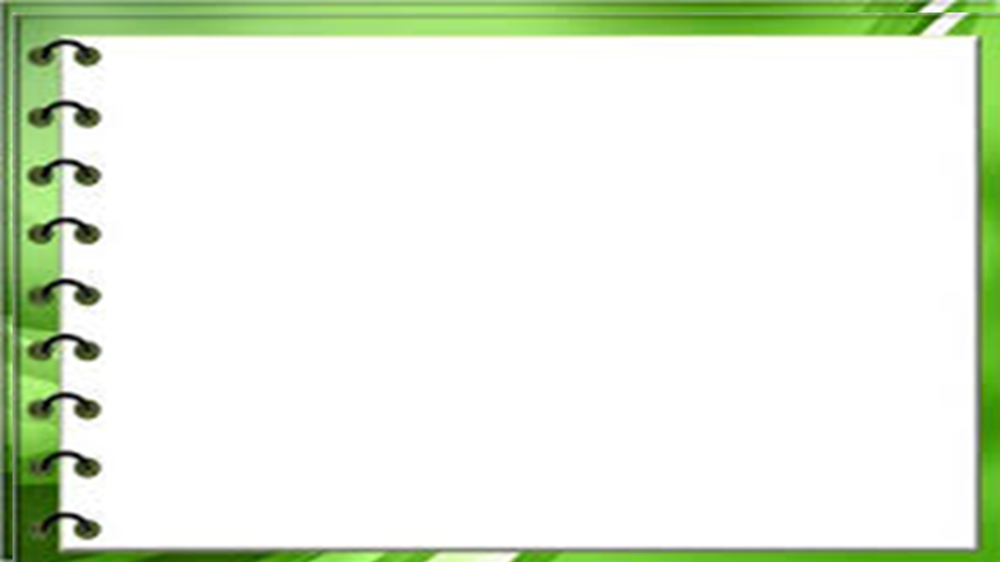 3-topshiriq.
Katakchalar o‘rniga „>“ yoki „<“ belgilaridan mosini qo‘ying.
              4 km 234 m    486 m
              8 t 465 kg    8 546 kg
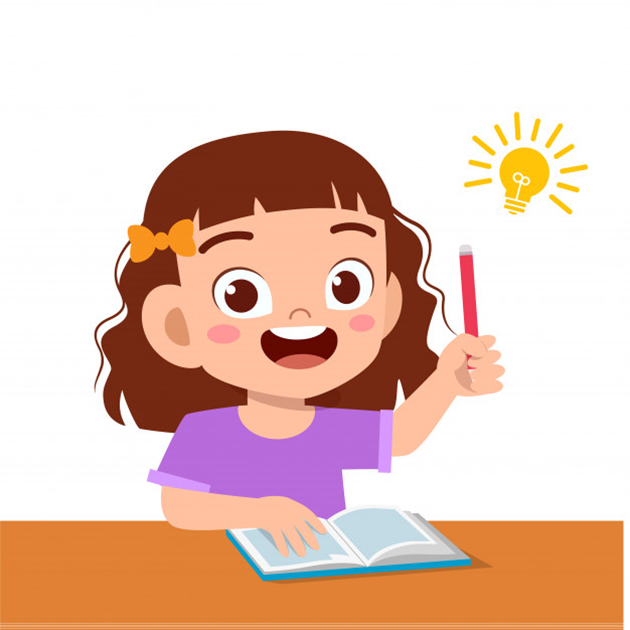 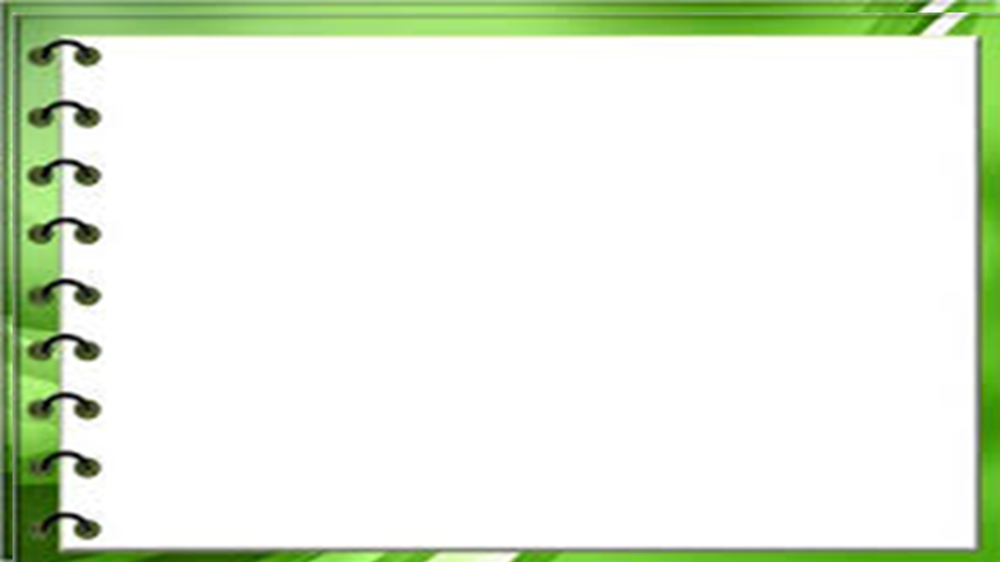 4-masala.
Omborxonada 15 480 kg kartoshka va 12 450 kg sabzi bor. Omborxonadagi kartoshka sabzidan necha kilogramm og‘ir yoki sabzi kartoshkadan necha kilogramm yengil?
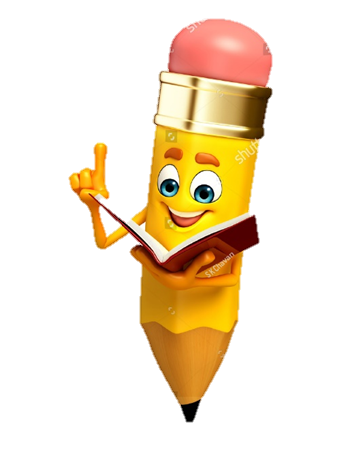 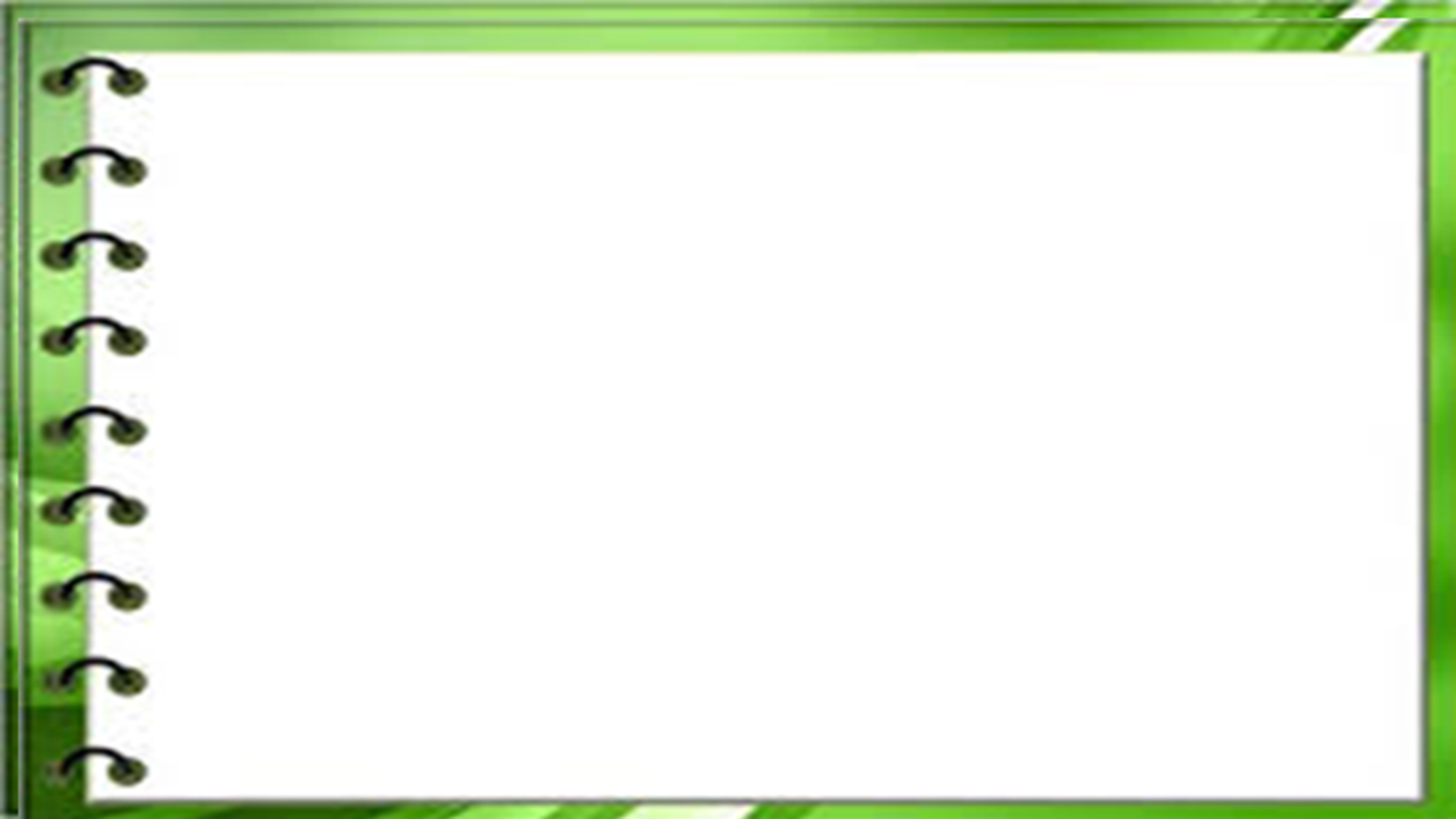 Kartoshka – 15 480 kgSabzi – 12 450 kgKartoshka –? kg og‘ir
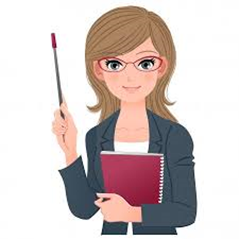 Yechish: 
 15 480 – 12 450 = 3 030 (kg) – og‘ir
 Javob: 
  kartoshka sabzidan 3 030 kg og‘ir.
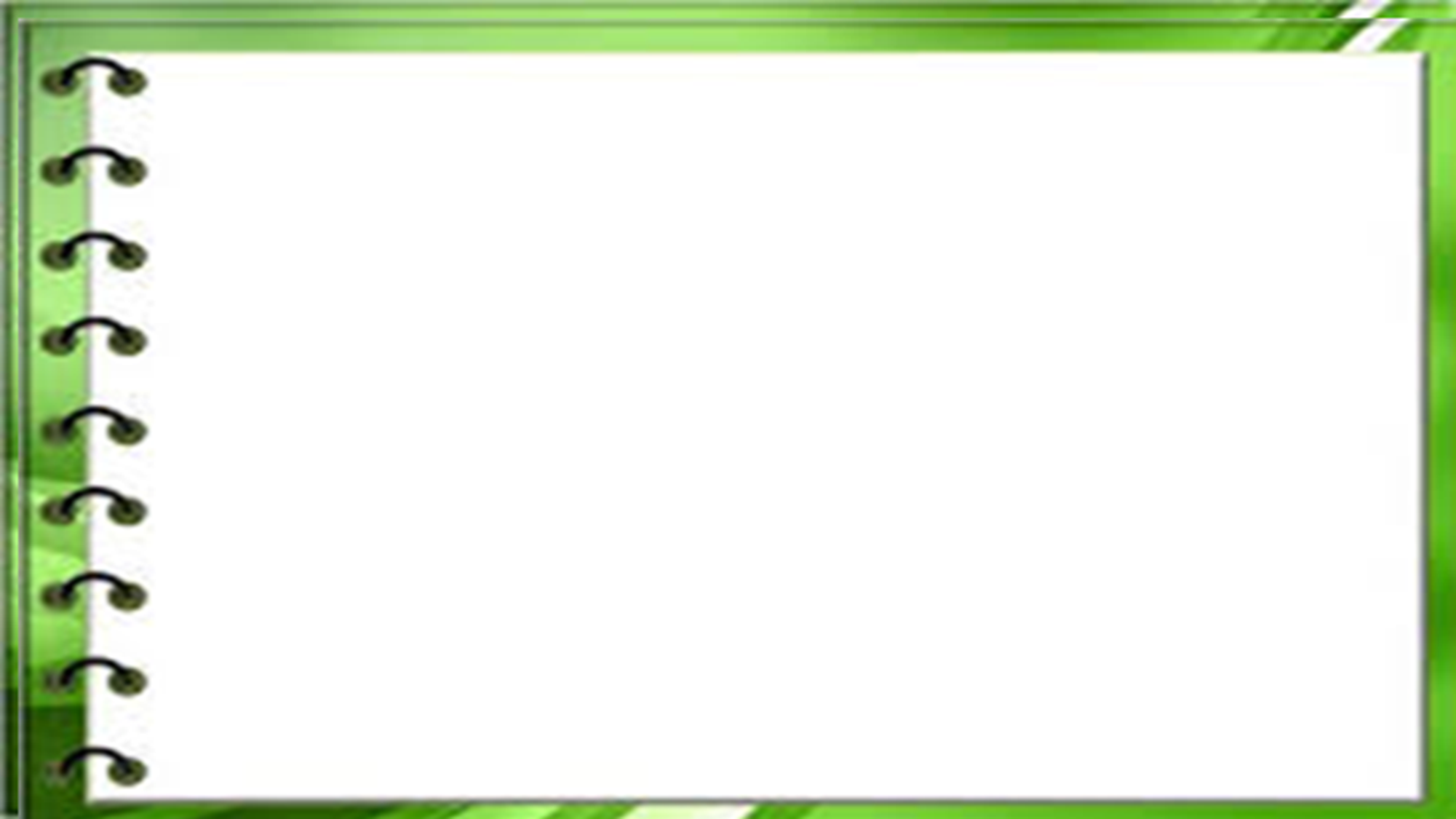 1- topshiriq.
1112
Tushuntiring: Nima uchun    947 > 852,   458 + 754 < 1 468 tengsizliklar to‘g‘ri?
 Nima uchun    2 457 < 1 457,
   
             21 525 > 562 145 – 12 478 tengsizliklar       noto‘g‘ri?
549667
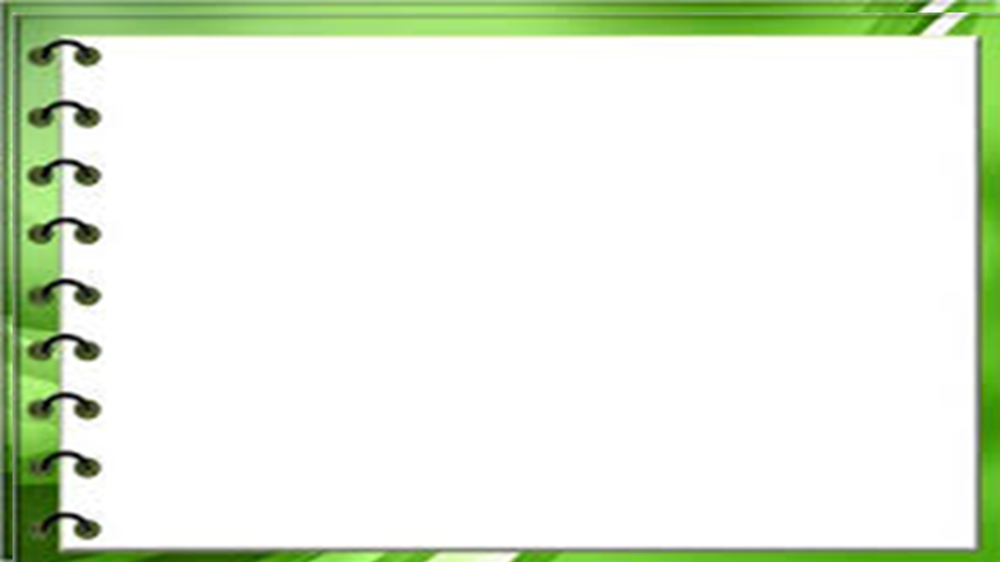 3-topshiriq.
Tengsizliklarning  to‘g‘ri yoki noto‘g‘riligini tekshiring.
216 · 70 > 216 · 17         267 · 34 < 267 · (4 · 8)
3672
15120
6408
24
9078
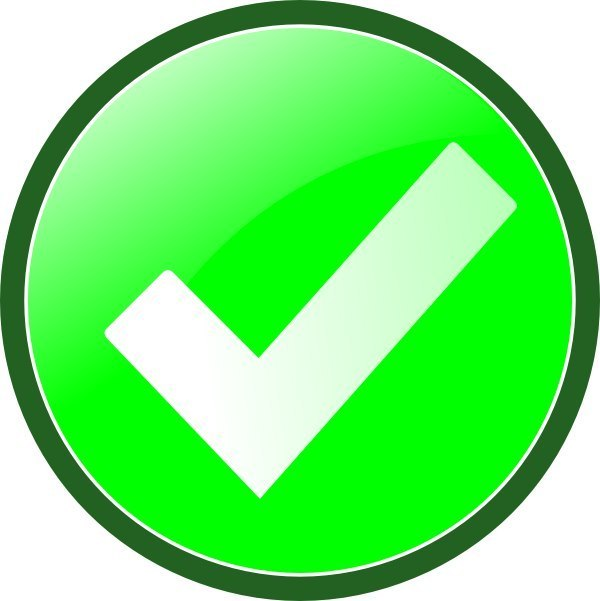 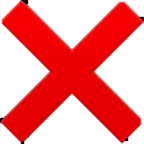 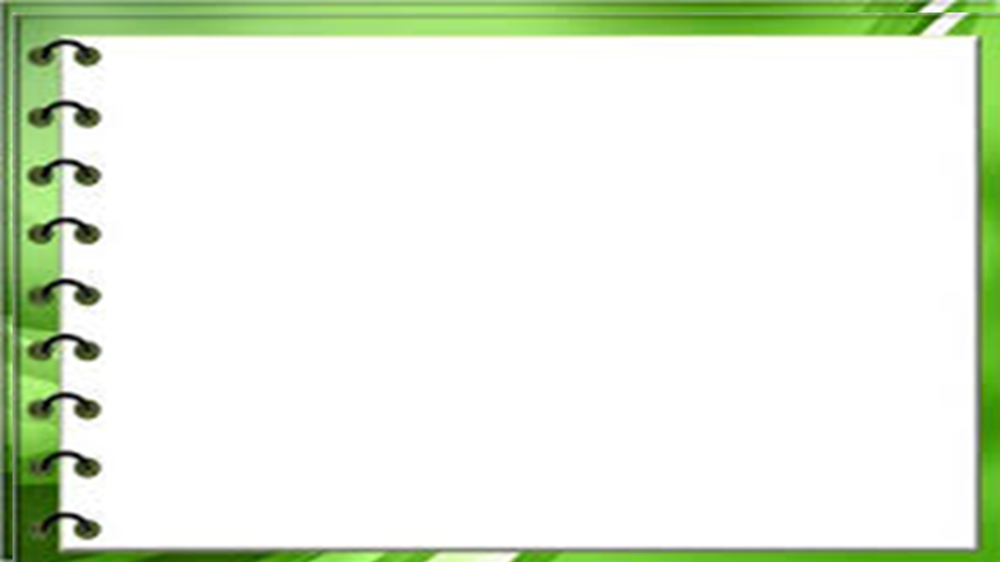 4 - tenglama. Tenglama tuzib yeching.
x - 3 214 = 12 480
 x = 12 480 + 3214
 x = 15 694
     Tekshirish:
  15 694 – 3 214= 12480
          12 480 = 12 480
x + 3 214 = 12 480
 x = 12480 - 3 214
 x = 11 266
   Tekshirish:
 11 266 + 3 214 = 12 480
        12 480 = 12 480
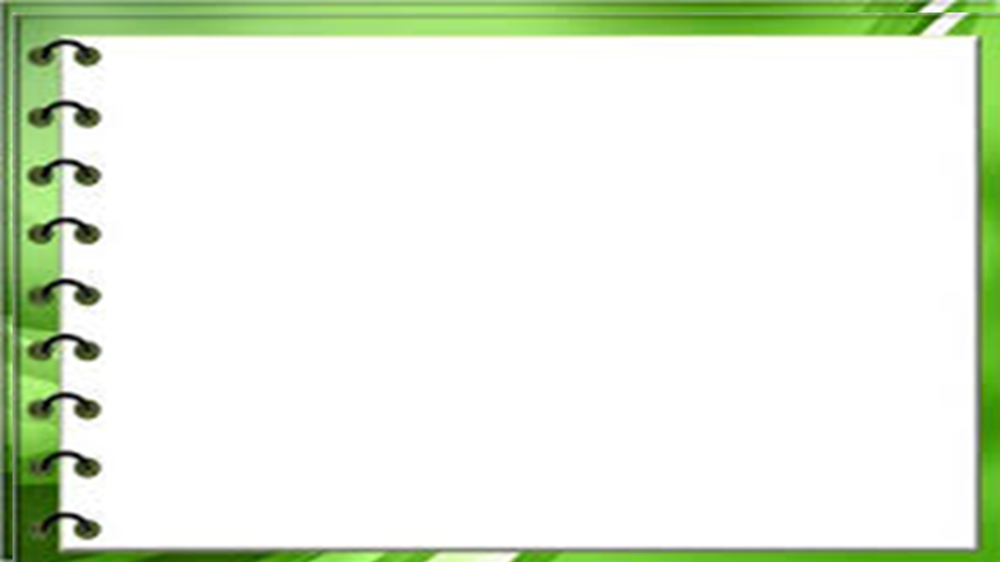 5- masala.
To‘rtta avtobus bekatlari orasidagi
masofa 10 124 metr. Birinchi va ik-kinchi bekat orasidagi masofa  3846 metr, ikkinchi va uchinchi bekat orasidagi  masofa esa birinchi va ikkinchi bekat orasidagi masofadan 247 m uzun. Uchinchi va to‘rtinchi bekat orasidagi masofani toping.
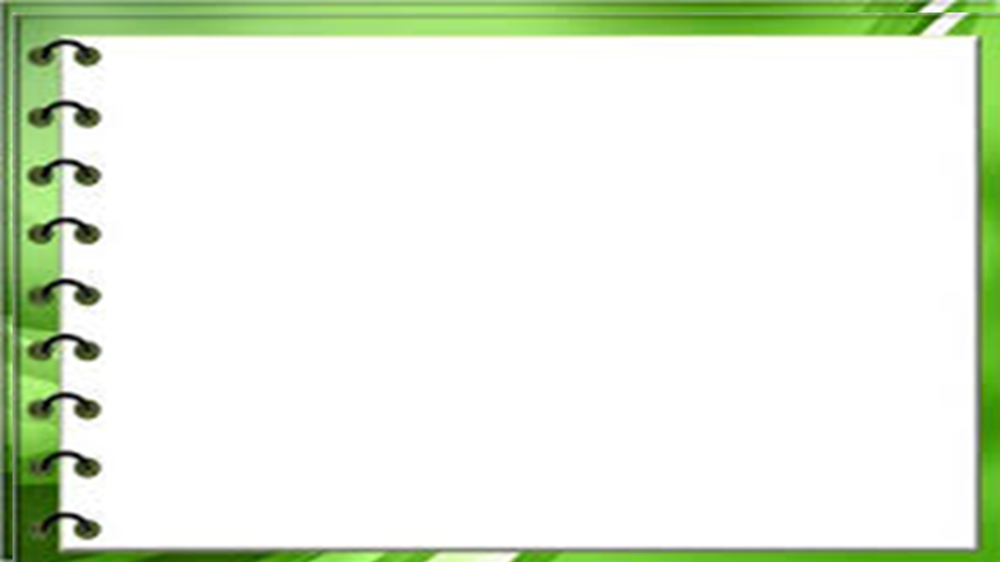 1 va 2 – bekat orasi – 3 846 m2 va 3 – bekat orasi – ? 247 m uzun3 va 4 – bekat orasi – ?
Yechish: 
   3 846 + 247 = 4 089 (m) – 2 va 3 bekat orasi
   3 846 + 4 089 = 7 935 (m)
   10 124 – 7 935 = 2 186 (m) – 3 va 4 bekat orasi.
Javob: uchinchi va to‘rtinchi bekat orasi 
2 186 metr.
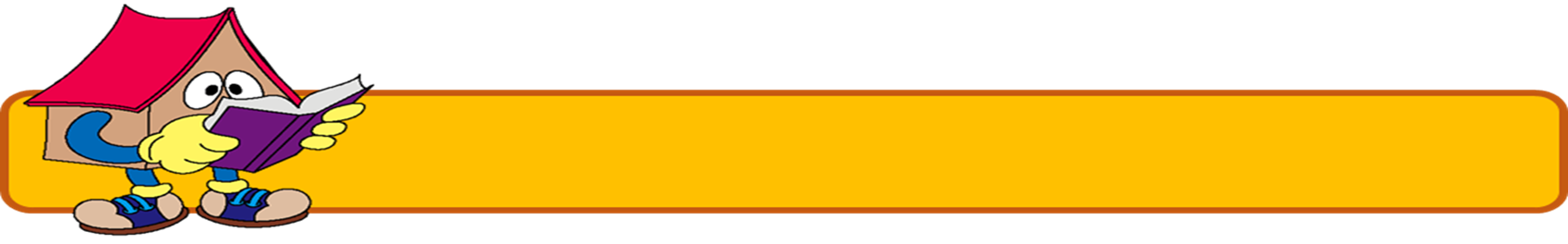 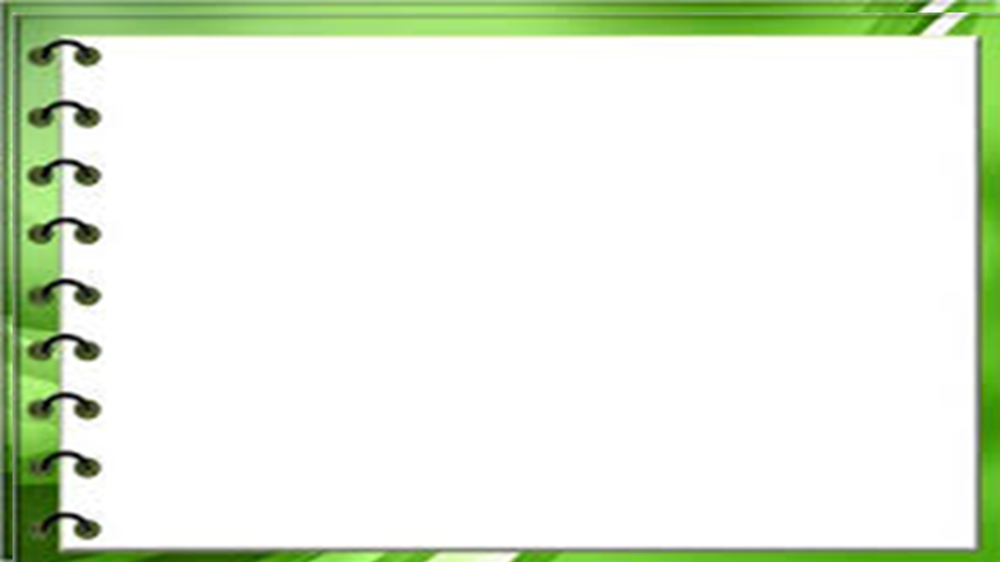 Mustaqil topshiriqni bajaring. (47-bet)
7- topshiriq. Tengsizliklar to‘g‘ri bo‘lishi uchun nuq-talar o‘rniga qanday raqamlarni qo‘yish mumkin?            5 879 > ...879         86 842 < 86...42            6 57... < 6 579        552 13... > 552 137 8- masala. Malika 1 minutda 165 ta so‘z o‘qidi. Lola 1 minutda Malikadan ko‘p, ammo Azamatdan kamso‘z o‘qidi. Agar Azamat 1 minutda 167 ta so‘zo‘qigan bo‘lsa, Lola nechta so‘z o‘qigan?
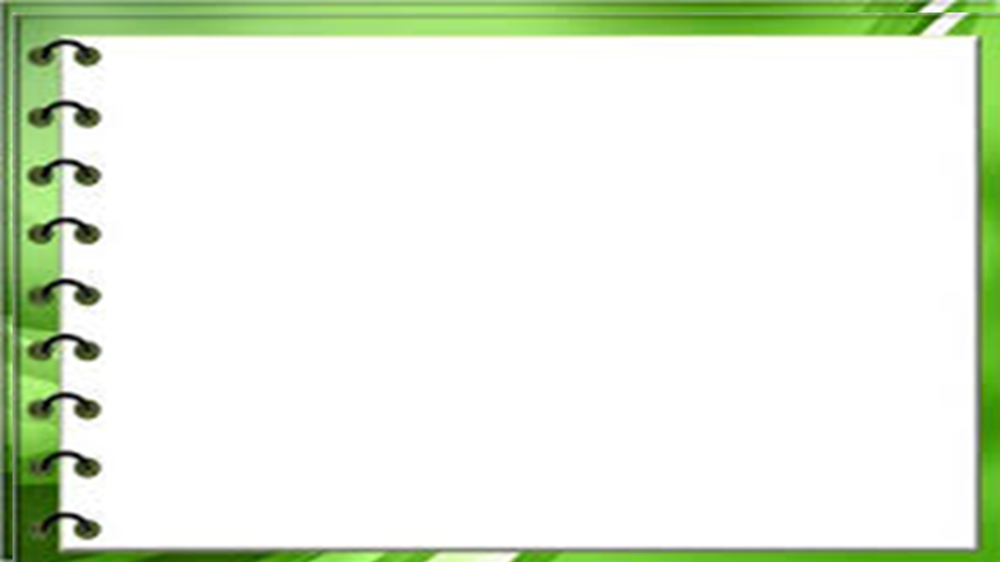 6. Tomoni 3 cm 5 mm bo‘lgan kvadrat chizing.